APTISI Wilayah V DIY
Workshop Konsep & Aplikasi SPMI Berbasis Teknologi Informasi dalam Rangka Audit Eksternal (AIPT, LAM dan ISO)

Yogyakarta, 25-26 Maret 2015
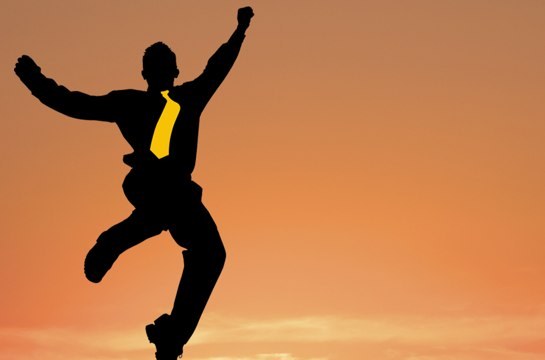 BAN-PT
MEMAHAMI
ISO 9001:2008 
SECARA MENYELURUH
bagi peningkatan
 Kualitas Perguruan Tinggi
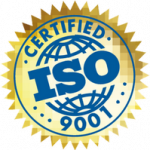 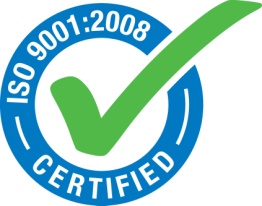 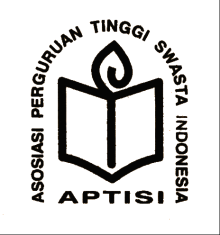 APTISI PUSAT
APTISI WILAYAH V Jogjakarta
Sahid Rich Hotel, 25-26 Maret 2015
Oleh : 
M Budi Djatmiko
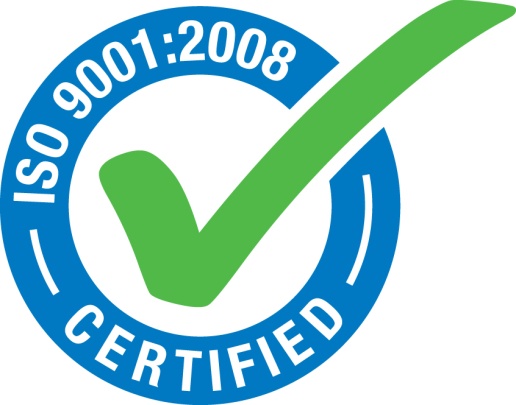 AGENDA SEMINAR
Audience memahami secara garis besar tentang standar/spesifikasi sistem manajemen ISO 9001 : 2008
Audience mendapatkan gambaran mengenai proses implementasi   ISO 9001 : 2008
Audience mendapatkan gambaran umum mengenai peranan pimpinan puncak & tim implementasi pada proses implementasi ISO 9001 : 2008
halaman 3  dari 50 halaman
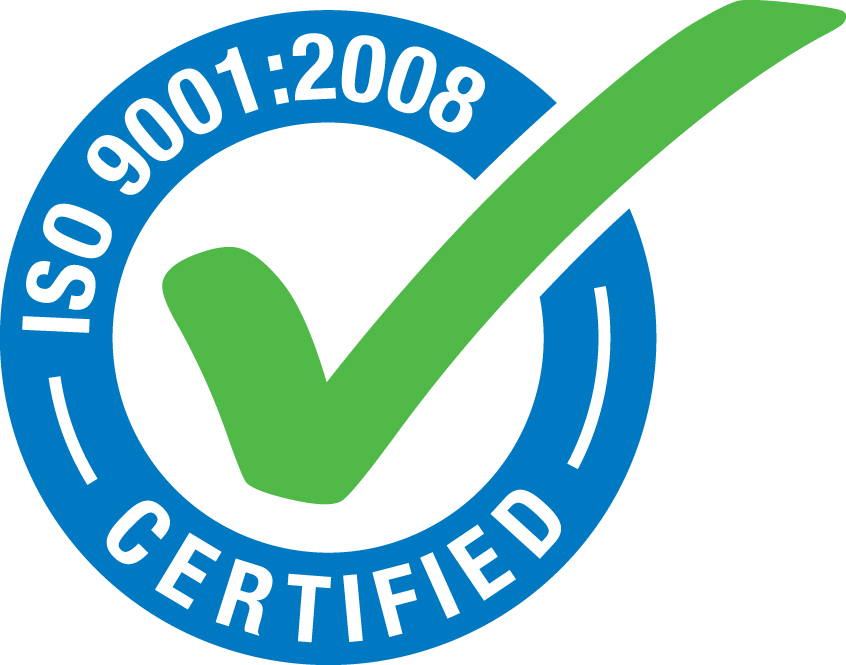 STANDARDS / SPESIFIKASI  SISTEM MANAJEMEN  :
halaman 4  dari 50 halaman
STANDARDS / SPESIFIKASI  SISTEM MANAJEMEN  :
BEBERAPA STANDAR/SPESIFIKASI SISTEM MANAJEMEN
*  Q M S  ISO 9001 (Sistem Manajemen Mutu)
*  E M S ISO 14001 (Sistem Manajemen Lingkungan)
*  S M K3 (Sistem Manajemen Keselamatan dan Kesehatan Kerja)
*  OHSAS 18001 (Occupational Health and Safety Assessment Series )
*  ISO TS 16949 (Sistem Manajemen Mutu untuk Industri Otomotif)
*  ISO 17025 (Sistem Manajemen Laboratorium)
*  H A C C P /  Hazard Analysis Critical Control Point (Sistem Manajemen Mutu
    untuk industri makanan dan minuman)
*  CPOB / Cara Pembuatan Obat yang Baik 
*  GMP / Good Manufacturing Practice (Sistem Manajemen untuk Industri Farmasi)
*  dsb.
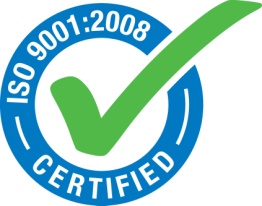 halaman 5  dari 50 halaman
JENIS STANDAR / SPESIFIKASI
STANDAR / SPESIFIKASI
STANDAR / SPESIFIKASI
FISIK
(m, kg, dll)
DOKUMEN
DOKUMEN
KEMAJUAN
IPTEK
SISTEM
- ISO 9001: 2008
SISTEM
 SMM ISO 9001
 SML ISO 14001
 OHSAS, SMK3, DLL
PRODUK
SPLN 42-3:1992
 SNI 04-6507.1-2002
 DLL
KOMPATIBILITAS
PRODUK
KERAGAMAN
PRODUK
METODE
PENGUJIAN
DOKUMEN
(m, kg, dll)
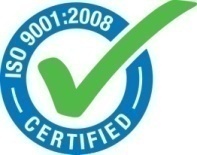 halaman 6  dari 50 halaman
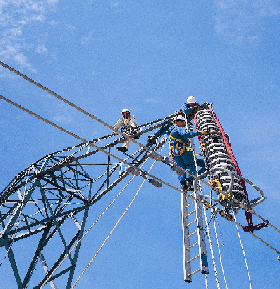 Zero Accident :
OHSAS 18001
atau
SMK3
(WAJIB)
OUTPUT
INPUT
PROSES
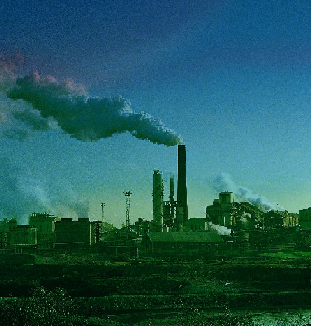 Zero Defect
&
Zero Delay :
ISO 9001
Zero
Emission :
ISO 14001
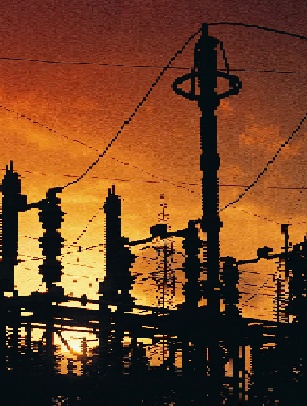 GLOBAL TREND
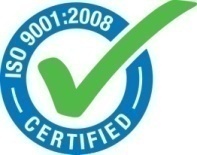 halaman 7  dari 50 halaman
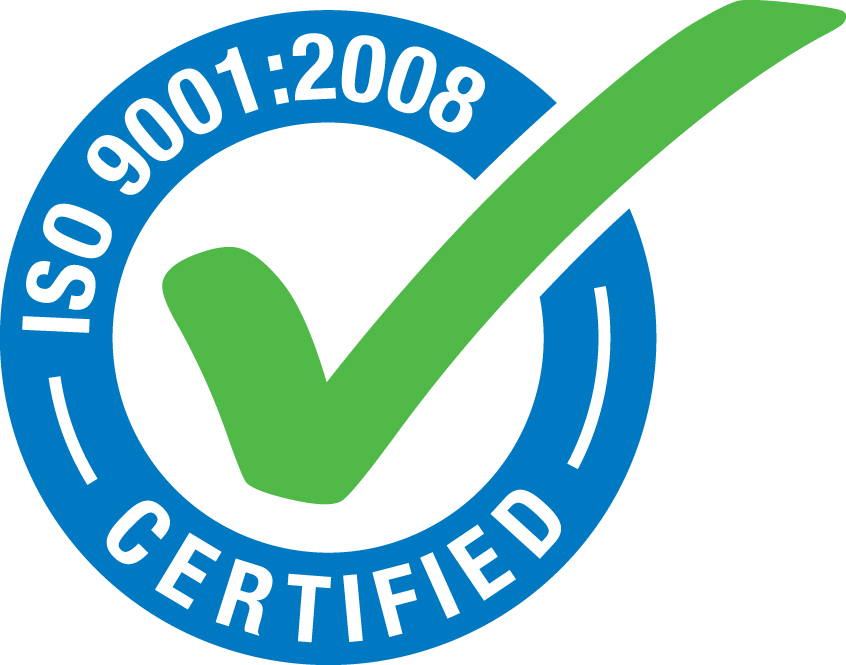 STANDAR SISTEM MANAJEMEN MUTU 
ISO 9001 : 2008
halaman 8  dari 50 halaman
STANDAR SISTEM MUTU ISO 9000
ISO 9000 adalah ........
KELOMPOK STANDAR INTERNASIONAL YANG DITERBITKAN OLEH ORGANISASI STANDAR INTERNASIONAL ‘ISO’
STANDARD SISTEM UNTUK MANAJEMEN MUTU
ISO 9000 BUKAN STANDAR PRODUK
MENGAJARKAN ORGANISASI BAGAIMANA CARANYA UNTUK:
MENDAPATKAN MUTU YANG DIHARAPKAN,  DAN
MENINGKATKAN KEPUASAN PELANGGAN
	 MELALUI SISTEM MANAJEMEN.
Standard :
documented agreements containing technical specifications or other precise criteria to be used consistently as rules, guidelines, or definitions of characteristics, to ensure that materials, products, processes  and  services  are  fit  for  their  purpose.
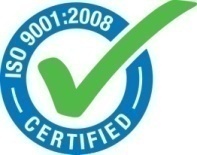 halaman 9  dari 50 halaman
P
P
D
D
A
A
C
C
STANDAR SISTEM MUTU ISO 9000
KELAS DUNIA
ILUSTRASI
STANDAR MUTU PRODUK TERTENTU
ISO 9001
ISO 9001
PERBAIKAN BERKELANJUTAN
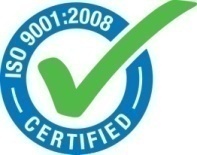 halaman 10  dari 50 halaman
STANDAR SISTEM MUTU ISO 9000
ISO : The International Organization for Standardization
		Dibentuk tahun 1947

		Lokasi : 	Geneva, Swiss
		(ISO Central Secretariat : 1 rue de Varembe, 		1211 Geneva 20 Switzerland)

		Jumlah anggota badan standardisasi 		dari tiap-tiap negara + 130 badan
		Jumlah Standar yang sudah diterbitkan 		lebih dari 12.900 Standar
		


"ISO" bukan sebuah singkatan, tetapi suatu nama, berasal dari kata Yunani "isos", yang artinya "equal"
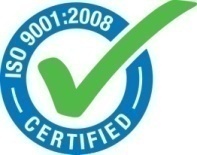 halaman 11  dari 50 halaman
ISO 9000 Standards-Worldwide

Australia	Germany	Spain
Austria	Hungary	Sweden
Belgium	India	Switzerland
Canada	Ireland	Tunisia
China	Italy	UK
Denmark	Malaysia	USA
Finland	Netherlands	USSR
France	South Africa	Yugoslavia
New Zealand	Indonesia	etc.
Implementation of
ISO 9000 trend
Perkembangan Standar ISO 9000
No. Of company
Time
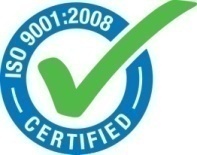 halaman 12  dari 50 halaman
KELUARGA SISTEM MUTU ISO 9000:2008
Keluarga Standar  ISO 9000 : 2008
ISO 9000 (SNI-19-9000-2001) : Sistem Manajemen Mutu – Dasar-dasar & Kosakata
Menguraikan dasar-dasar sistem manajemen mutu dan merincikan istilah dalam sistem manajemen mutu.
ISO 9001 : 2008 : Sistem Manajemen Mutu – Persyaratan -> utk Sertifikasi
Merinci persyaratan sistem manajemen mutu di mana organisasi perlu memperagakan kemampuannya untuk menyediakan produk yang memenuhi persyaratan pelanggan dan peraturan yang berlaku dan bertujuan meningkatkan kepuasan pelanggan.
ISO 9004 : Quality management systems - Guidelines
Menyediakan panduan yang mempertimbangkan baik keefektifan maupun efisiensi sistem manajemen mutu. Tujuan standar ini adalah perbaikan kinerja organisasi dan kepuasan mahasiswa/ pelanggan dan pihak berkepentingan lainnya.
ISO 19011	: Guidelines for auditing (Quality/Environment)
Memberi panduan tentang pengauditan sistem manajemen mutu dan lingkungan.
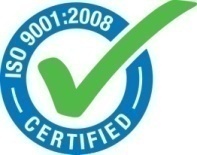 halaman 13  dari 50 halaman
PRINSIP DASAR SISTEM MANAJEMEN MUTU DAN KOSAKATA
8 prinsip Manajemen Mutu
Fokus Organisasi pada pelanggan
	( Ps : 1; 5.1s/d 5.6 ; 6.1,6.2 ; 7.1 s/d 7.5 ; 8.1 s/d 8.5 )
Kepemimpinan
	( Ps : 4.1,4.2 ; 5.1 s/d 5.6 ; 6.1,6.3,6.4 ; 7.1 s/d 7.6 ; 8.1,8.5 )
Keterlibatan anggota
	( Ps : 4.1,4.2 ; 5.3 s/d 5.5 ; 6.4 ; 7.1 s/d 7.6 ; 8.2,8.5 )
Pendekatan proses
	( Ps : 4.1,4.2 ; 5.4,5.6 ; 6.1 s/d 6.4 ; 7.1 s/d 7.5 ; 8.1 s/d 8.5 )
Pendekatan sistem pada manajemen
	( Ps : 1 ; 4.1,4.2 ; 5.1 s/d 5.6 ; 6.1 s/d 6.4 ; 7.1 s/d 7.6 ; 8.1 s/d 8.5 )
Perbaikan/penyempurnaan berlanjut
	( Ps : 4.1,4.2 ; 5.1 s/d 5.6 ; 6.1,6.2 ; 8.1,8.2,8.4,8.5 ) 
Pendekatan fakta untuk pengambilan keputusan
	( Ps : 4.1 ; 5.4 s/d 5.6 ; 7.1 s/d 7.6 ; 8.1 s/d 8.5 )
Hubungan yang saling menguntungkan dengan supplier
	( Ps : 4.1 ; 5.4,5.6 ; 6.1 ; 7.1,7.2,7.4,7.5,7.6 ; 8.1, 8.2,8.4,8.5 )

	Delapan prinsip manajemen mutu ini yang mendasari Standar Sistem Manajemen Mutu ISO 9001 : 2008
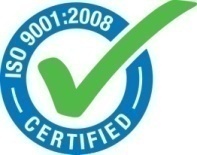 halaman 14  dari 50 halaman
PRINSIP DASAR SISTEM MANAJEMEN MUTU DAN KOSAKATA
Prinsip Sistem Manajemen Mutu
1. Fokus organisasi pada mahasiswa/pelanggan
Perusahaan tergantung pada pelanggannya, maka perusahaan harus mengetahui kebutuhan pelanggan saat ini maupun akan datang, dengan memenuhi persyaratan pelanggan dan berusaha melampaui harapan pelanggan
2. Kepemimpinan
Para pemimpin harus membangun kesatuan tujuan dan arah perusahaan, yaitu dengan menciptakan dan memelihara lingkungan internal perusahaan dimana para karyawan dapat terlibat secara penuh dalam mencapai sasaran perusahaan.
3. Keterlibatan anggota
Karyawan disemua tingkatan merupakan inti dari perusahaan dan keterlibatan mereka secara penuh memungkinkan kemampuannya digunakan untuk keuntungan perusahaan.
4. Pendekatan Proses
Hasil yang diinginkan dapat dicapai dengan lebih efisien bila sumber daya dan kegiatan terkait diatur sebagai sebuah proses.
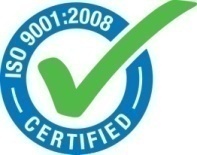 halaman 15  dari 50 halaman
PRINSIP DASAR SISTEM MANAJEMEN MUTU DAN KOSAKATA
Prinsip Sistem Manajemen Mutu … (lanjutan)
5. Pendekatan Sistem pada Manajemen
Identifikasi, pengertian dan pengaturan suatu sistem dari proses yang saling berhubungan untuk suatu tujuan akan meningkatkan efektifitas dan efisiensi dari organisasi
6. Perbaikan berlanjut
Penyempurnaan yang berkesinambungan harus menjadi sasaran tetap dari organisasi
7. Pendekatan fakta untuk pengambilan keputusan
Keputusan yang efektif didasarkan pada hasil analisis data dan informasi

8. Hubungan yang saling menguntungkan dengan supplier
Hubungan antara organisasi dengan supplier memiliki ketergantungan timbal balik dan saling menguntungkan yang meningkatkan kemampuan dari keduanya
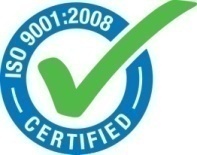 halaman 16  dari 50 halaman
PRINSIP DASAR SISTEM MANAJEMEN MUTU DAN KOSAKATA
Mutu (quality)
Derajat yang dicapai oleh karakteristik yang inheren dalam memenuhi persyaratan.
Catatan 1: 	Istilah “mutu” dapat dipakai dengan kata sifat seperti buruk, baik, atau baik sekali.
Catatan 2:	“Inheren”, lawan dari “diberikan”, berarti ada pada sesuatu, terutama sebagai 	karakteristik yang tetap.
Kebijakan Mutu (quality policy)
Maksud dan arahan secara menyeluruh sebuah organisasi tentang mutu seperti yang dinyatakan secara resmi oleh pucuk pimpinan.
Catatan 1 :	Pada umumnya kebijakan mutu konsisten dengan kebijakan menyeluruh 	organisasi dan menyediakan kerangka kerja bagi penetapan sasaran mutu.
Catatan 2 :	Dasar-dasar manajemen mutu yang disajikan dalam Standar Internasional ini dapat 	merupakan dasar bagi penetapan kebijakan mutu.
Pedoman Mutu (quality manual)
Dokumen yang merincikan sistem manajemen mutu suatu organisasi.
Catatan : 	Pedoman mutu dapat berbeda dalam rincian dan formatnya disesuaikan dengan besarnya 	dan kerumitan organisasi masing-masing
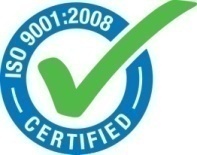 halaman 17  dari 50 halaman
PRINSIP DASAR SISTEM MANAJEMEN MUTU DAN KOSAKATA
Manajemen Mutu (quality management)
Orang atau kelompok orang yang mengarahkan dan mengendalikan organisasi pada tingkat tertinggi.
Sistem Manajemen Mutu (quality management system)
Sistem manajemen untuk mengarahkan dan mengendalikan organisasi dalam hal mutu.
Sasaran mutu (quality objective)
Sesuatu yang dicari, atau dituju, berkaitan dengan mutu.
Catatan 1 : 	Tujuan mutu biasanya didasarkan pada kebijakan mutu organisasi.
Catatan 2 : 	Tujuan mutu biasanya ditentukan bagi fungsi dan tingkatan tertentu dalam organisasi
Perencanaan Mutu (quality planning)
Bagian dari manajemen mutu yang diarahkan pada penetapan tujuan mutu dan merincikan proses operasional yang diperlukan dan sumber daya terkait untuk memenuhi sasaaran mutu.
Pengendalian Mutu (quality control)
Bagian dari manajemen mutu diarahkan pada pemenuhan persyaratan mutu.
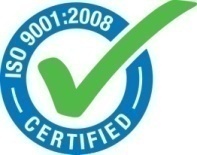 halaman 18  dari 50 halaman
Kunci:
Pertambahan  nilai
Aliran Informasi
FUNDAMENTALS OF QUALITY MANAGEMENT SYSTEM
PERBAIKAN BERKESINAMBUNGAN SISTEM MANAJEMEN MUTU
Tanggung jawab manajemen
M
A
H
A
S
I
S
W
A
M
A
H
A
S
I
S
W
A
K
e
p
u
a
s
a
n
P
e
r
s
y
a
r
a
t
a
n
Pengukuran, analisis dan perbaikan
Pengelolaan sumber daya
Output
Input
Realisasi Jasa/Produk
Jasa/ Produk
Model sistem manajemen mutu berdasarkan proses
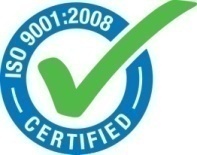 halaman 19  dari 50 halaman
ISO 9001:2008
PASAL-PASAL ISO 9001 : 2008
1. 	Lingkup
1.1	Umum
1.2 	Penerapan
2. 	Acuan normatif
3. 	Istilah dan definisi
4. 	Sistem Manajemen Mutu
4.1	Persyaratan umum
4.2	Persyaratan dokumentasi
5. 	Tanggung jawab manajemen
5.1	Komitmen manajemen
5.2 	Fokus pelanggan
5.3 	Kebijakan mutu
5.4 	Perencanaan
5.5 	Tanggung jawab, wewenang dan 	komunikasi
5.6	Tinjauan manajemen
6. 	Manajemen sumber daya
6.1	Penyediaan sumber daya
6.2  Sumber daya manusia
6.3  Prasarana
6.4  Lingkungan kerja
7. 	Realisasi produk
7.1  Perencanaan realisasi produk
7.2  Proses berkaitan dengan pelanggan
7.3  Desain dan pengembangan
7.4  Pembelian
7.5  Produk dan penyediaan jasa
7.6  Pengendalian sarana pemantauan 	dan pengukuran
8. 	Pengukuran, analisis dan perbaikan
8.1  Umum
8.2  Pemantauan dan pengukuran
8.3  Pengendalian produk tidak sesuai
8.4 	Analisa data
8.5 	Perbaikan
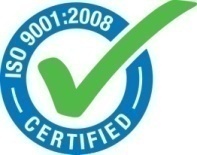 halaman 20  dari 50 halaman
DOKUMENTASI SISTEM MUTU
Hirarki  Dokumentasi Secara Umum
Tingkat I : Pedoman Mutu
	Menggambarkan secara garis besar latar belakang Perguruan Tinggi/perusahaan, kebijakan organisasi dan sasaran organisasi

Tingkat II : Prosedur
	Menggambarkan mengenai aktifitas yang ada

Tingkat III : Instruksi Kerja
	Menggambarkan bagaimana aktifitas dilaksanakan

Tingkat IV : Formulir dan Rekaman
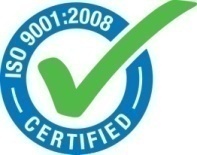 halaman 21  dari 50 halaman
PERINGKAT DOKUMEN ISO 9000 (BAN-PT)
MANUAL MUTU
Dokumen pokok Perguruan Tinggi yang berisi VISI & MISI, profil, kebijakan mutu, sasaran mutu, tujuan mutu dan berisi Persyaratan Standar Sistem Mutu ISO 9001.
MANUAL
MUTU
(MM)
PROSEDUR
Menggambarkan aktifitas pada fungsi tertentu (proses) untuk mengimplementasikan elemen sistem mutu di Perguruan tinggi
PROSEDUR
MUTU (PM)
INSTRUKSI KERJA
INSTRUKSI KERJA
( IK )
Penjelasan lebih rinci cara melakukan tiap pekerjaan dan urutan pekerjaan sehingga tiap personal dapat bekerja dengan jelas dan fokus.
FORMULIR,
 LAMPIRAN REKAMAN DLL
FORMULIR
Formulir sebagai bukti implementasi ISO 9001 dan selalu diisi setiap habis sebuah kegiatan atau aktifitas,  dalam akreditasi Prodi & institusi ini yang paling penting.
.
DOKUMENTASI SISTEM MUTU
Struktur Dokumentasi Sistem Mutu
Level IPedoman Mutu
Menggambarkan secara garis besar latar belakang, kebijakan dan sasaran PT/perusahaan.
Philosophies and Policies
Why
Level IIProsedur
Menggambarkan mengenai interaksi suatu bagian dengan bagian yang lain.
Principles and Strategies
What, When,Where & Who
Level IIIinstruksi kerja dan dokumenpendukung lainnya
Menggambarkan mengenai bagaimana aktivitas di suatu bagian dilaksanakan.
How(Current Practice)
Hasil kerja berupa dokumen & form kerja.
RECORDS(Proof)
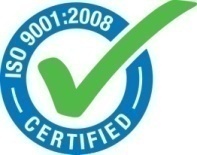 halaman 23  dari 50 halaman
Pedoman Mutu
Tujuan :
Memberi informasi kepada karyawan dan pelanggan, tentang tujuan dan kebijakan manajemen dalam hal mutu.
Memberi jaminan kepada asesor atau pembaca, bahwa organisasi telah menerapkan sistem mutu yang sesuai dengan ISO 9001

	Isi :
Menggambarkan setiap elemen dari ISO 9001 yang diterapkan dalam perusahaan.
Penggambaran tersebut tidak perlu sangat detail.
Secara luas, Pedoman Mutu menyatakan apa yang dilakukan untuk menjamin mutu produk (barang atau jasa)
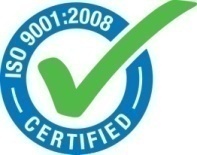 halaman 24  dari 50 halaman
Pedoman Mutu
Pernyataan  Kebijakan  Mutu
Menyatakan komitmen manajemen puncak, sebagai pencerminan komitmen perguruan tinggi/perusahaan secara menyeluruh
Memberi jaminan bahwa mutu merupakan salah satu aspek penting dalam kebijakan perguruan tinggi/perusahaan
Ditandatangani oleh top manajemen
Harus dimengerti oleh setiap dosen/ karyawan
Penerapannya merupakan tanggung jawab manajemen
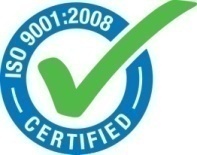 halaman 25  dari 50 halaman
Pedoman Mutu
Isi Kebijakan  Mutu
Menyatakan
Tujuan perusahaan dalam hal mutu
Komitmen perusahaan untuk memenuhi persyaratan dan senantiasa memperbaiki keefektifan sistem manajemen mutu.
Kerangka kerja untuk menetapkan dan meninjau tujuan mutu.
Kebijakan mutu akan ditinjau agar selalu sesuai.

Menguraikan
Bagaimana kebijakan mutu diketahui dan dimengerti oleh dosen/karyawan/mahasiswa
Bagaimana kebijakan mutu diterapkan dan dipelihara
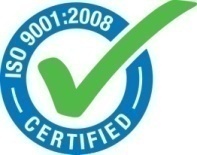 halaman 26  dari 50 halaman
PROSEDUR, INSTRUKSI KERJA, REKAMAN
MAJOR BUSINESS PROCESS
QUALITY MANUAL
(Manual define concept)




PROCEDURE
(Process to Activities)




WORK INSTRUCTION
(Activities to Tasks)
PROCESSES
ACTIVITIES
TASKS
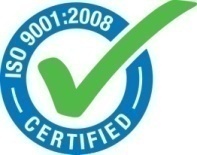 halaman 27  dari 50 halaman
PROSEDUR, INSTRUKSI KERJA, REKAMAN
PROSEDUR menetapkan
SIAPA melakukan APA
DI MANA
BILAMANA dan
{BAGAIMANA}


INSTRUKSI KERJA menetapkan lebih spesifik dan detail
BAGAIMANA dan
DENGAN APA
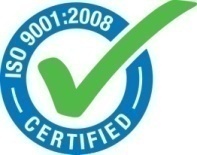 halaman 28  dari 50 halaman
PROSEDUR, INSTRUKSI KERJA, REKAMAN
Prosedur dan Instruksi Kerja
PROSEDUR
	Mencakup satu seri atau urutan kegiatan dalam suatu bagian/bidang suatu perusahaan
	contoh :	- prosedur pembelian
			- prosedur paralel ke sistem

INSTRUKSI KERJA
	Mencakup salah satu kegiatan dari suatu prosedur
	contoh :	- instruksi up-load data cater
			- pedoman pengujian kadar air
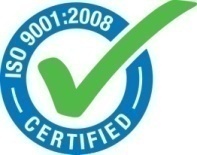 halaman 29  dari 50 halaman
PROSEDUR, INSTRUKSI KERJA, REKAMAN
Dua  aspek  penting  dalam  mendokumentasikanProsedur  dan  Instruksi  Kerja

	1.	Fakta Ilmiah	: Mengapa proses dilakukan
	2.	Praktek		: Bagaimana proses dilakukan

	Kecenderungan :
	1.	Engineer, spesialis	: Fakta ilmiah
	2.	Operator			: Praktek

Dalam menyusun dokumentasi, keseimbangan kedua aspek harus diperhatikan
Sehingga semuanya mengetahui mengapa dan bagaimana suatu proses dilakukan untuk mencapai mutu yang diinginkan
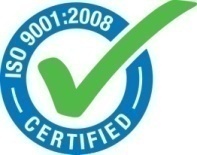 halaman 30  dari 50 halaman
PROSEDUR, INSTRUKSI KERJA, REKAMAN
Dokumentasi Sistem Mutu ISO 9001:2008
Prosedur minimal yang disyaratkan pada standar ini :
Pengendalian Dokumen			(4.2.3)
Pengendalian Rekaman mutu		(4.2.4)
Audit Internal				(8.2.2)
Pengendalian Produk tidak sesuai	(8.3)
Tindakan koreksi			(8.5.2)
Tindakan pencegahan			(8.5.3)
Jangkauan dokumentasi sistem manajemen mutu dapat berbeda antara sebuah organisasi dan yang lain, tergantung :
besarnya organisasi dan jenis kegiatannya,
kerumitan proses dan interaksinya, dan
kemampuan personelnya.
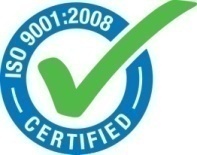 halaman 31  dari 50 halaman
PROSEDUR, INSTRUKSI KERJA, REKAMAN
Bagaimana Teknik Penulisan Prosedur ?
Ada beberapa corak prosedur yang dapat dipakai untukmemenuhi persyaratan Standar yaitu :
Bentuk uraian
Bentuk bagan alir
Gabungan dari keduanya


	Penting !!!
	Perusahaan dapat memilih atau mengkreasi sendiri corak yang diinginkan, kemudian mempertahankan keseragaman corak yang dipilih tersebut
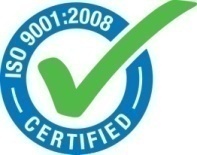 halaman 32  dari 50 halaman
PROSEDUR, INSTRUKSI KERJA, REKAMAN
Pengertian Instruksi Kerja
Suatu petunjuk detail/rinci yang menjelaskan bagaimana suatu proses atau prosedur diikuti/dilaksanakan
Uraiannya lebih detail/rinci dari prosedur mutu
Tujuannya selain sebagai pelengkap prosedur juga untuk membantu dalam proses pengendalian
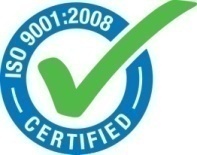 halaman 33  dari 50 halaman
PROSEDUR, INSTRUKSI KERJA, REKAMAN
Beberapa bentuk umum dari Instruksi Kerja
Secara Tertulis
Dokumen tertulis
Bagan Alir

Secara Visual
Grafis

				        Penting !

Perguruan Tinggi/Perusahaan bebas memilih dan membuat bentuk yang diinginkan
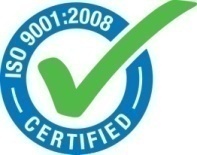 halaman 34  dari 50 halaman
Formulir
PROSEDUR, INSTRUKSI KERJA, REKAMAN
Records / Rekaman
Merupakan bukti penerapan dan keefektifan sistem mutu
Contoh :	- Form yang sudah ada
			
Perlu “retention time” (jangka waktu penyimpanan)
Berkaitan dengan statistik
Quality record merupakan elemen yang paling banyak memiliki cross-reference
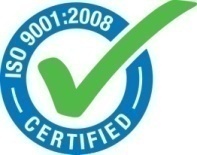 halaman 35  dari 50 halaman
Form
Form
PROSEDUR, INSTRUKSI KERJA, REKAMAN
Rekaman Mutucatatan atau rekaman hasil suatu proses kegiatan
diisi
A b c
 x y z
Blanko
Rekaman Mutu
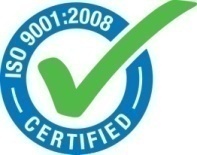 halaman 36  dari 50 halaman
4.21 Judul
4.2.2 Pengertian
PENGENDALIAN DOKUMEN
Sistem  Penomoran  Yang  Baik
Sistematis
Menunjukkan pengelompokan
Menunjukkan peningkatan
Membedakan dokumen dan bagiannya (terutama quality manual)
Konsisten
Kode  Penomoran
QM. 1 - 12
QP . 06 . 141
Nomor Urut
Quality Procedure
Quality Manual
Bagian Produksi
Nomor Bab
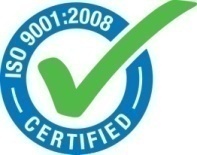 halaman 37  dari 50 halaman
IMPLEMENTASI SISTEM MUTU
Kunci Keberhasilan
Komitmen, keterlibatan dan kepemimpinan top manajemen
Keterlibatan seluruh karyawan
Sumber daya yang memadai
Manajemen proyek
Pemahaman standar
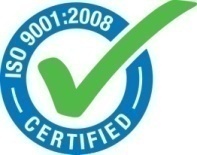 halaman 38  dari 50 halaman
IMPLEMENTASI SISTEM MUTU
Faktor yang menjadi pertimbangan
ARAHAN TOP MANAGEMENT
Target waktu dari top management
SKALA PERUSAHAAN
Jumlah karyawan
Kerumitan proses
Keragaman produk
KEMAPANAN SISTEM
Kesenjangan antara kondisi perusahaan dgn. persyaratan standar
Perbaikan yang akan dilakukan terhadap proses yang ada
KETERSEDIAAN SUMBER DAYA
Jumlah staff proyek yang tersedia
Tingkat pemahaman
Peralatan kerja
KULTUR PERGURUAN TINGGI/PERUSAHAAN
Kesiapan untuk berubah
Tingkat pendidikan pada umumnya
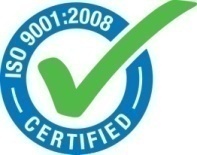 halaman 39  dari 50 halaman
IMPLEMENTASI SISTEM MUTU
Tahapan Implementasi ISO 9001
WAKTU
TAHAP 7
TAHAP 6
TAHAP 5
TAHAP 4
KETERLIBATAN
TAHAP 3
TAHAP 2
TAHAP 1
REGISTRASI DAN PENGAWASAN
(quality maintenance)
KEPUTUSAN DAN KOMITMEN MANAJEMEN
PEMBENTUKAN TIM IMPLEMENTASI
PEMBUATAN SISTEM MUTU YANG TERDOKUMENTASI
PENERAPAN SISTEM MUTU YANG TERDOKUMENTASI
INTERNAL AUDIT
APLIKASI DAN
PRE-ASESMEN
"FINAL ASSESSMENT"
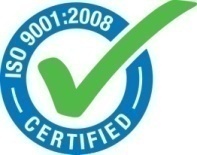 halaman 40  dari 50 halaman
ACTION PLAN SET-UP SMM
*) Jangka waktu tidak baku disesuaikan dengan kondisi perusahaan
TAHAPAN IMPLEMENTASI ISO 9001
Tahap 1

Persiapan
Proyek
Tahap 2
     Pembentukan
Tim
    Implementasi
Tahap 3
         Dokumentasi &
       Implementasi
SMM
Tahap 4
    Internal 
   Audit &
    Manag. Rev.
Tahap 5

Proses
Sertifikasi
1 minggu *)
1 minggu *)
16 minggu *)
6 minggu *)
6  Minggu *)
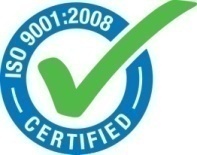 halaman 41  dari 50 halaman
IMPLEMENTASI SISTEM MUTU
Memelihara Implementasi Sistem Mutu
Melanjutkan untuk memonitor kesesuaian dan efektivitas sistem
Internal Audit
Management Review
Selalu meng-update dokumentasi sistem manajemen mutu sesuai dinamika organisasi
Melaksanakan perbaikan terus menerus, misalnya:
Pemanfaatan teknologi (komputerisasi)
Pengurangan kertas kerja
Pengembangan metode audit, corrective action
Pemahaman oleh dosen/mahasiswa/karyawan yang lebih baik
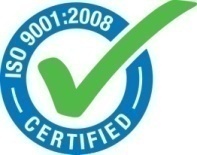 halaman 42  dari 50 halaman
AUDIT MUTU
Jenis  Audit
BERDASARKAN PEMBANDING
1.	AUDIT KELAYAKAN/ADEQUACY AUDIT
	(Dokumen vs Standar)
Kesesuaian dokumen dengan persyaratan dalam standar
Tujuan	: Melihat kesesuaian dokumen dengan  standar

2.	AUDIT KESESUAIAN/COMPLIANCE AUDIT
	(Pelaksanaan vs Dokumen)
Kesesuaian kegiatan/aktivitas dengan ketentuan/spesifikasi
Tujuan	: Melihat kesesuaian kegiatan dengan ketentuan yang dibuat
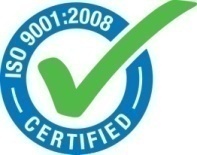 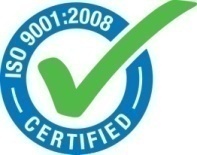 halaman 43  dari 50 halaman
AUDIT MUTU
Jenis  Audit
BERDASARKAN PIHAK PENGAUDIT
1.	INTERNAL AUDIT (FIRST PARTY)
Audit yang dilakukan sendiri oleh suatu PT/perusahaan/org
Sasaran : Menjaga keefektifan sistem manajemen mutu yang ada.
2.	EXTERNAL AUDIT
SECOND PARTY
Audit yang dilakukan  PT/perusahaan/org terhadap supplier
Sasaran : Menjaga mutu jasa/produk supplier tetap tinggi
THIRD PARTY/EXTRINSIC AUDIT
Audit yang dilakukan oleh suatu  organisasi independen terhadap suatu perguruan tinggi/perusahaan
Sasaran : Memperoleh sertifikat.
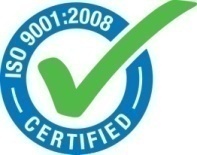 halaman 44  dari 50 halaman
AUDIT MUTU
Jenis  Audit
BERDASARKAN RUANG LINGKUP
1.	AUDIT SYSTEM,
2.	AUDIT PROSES,
3.	AUDIT PRODUK,
4.	AUDIT PELAYANAN,
	DAN LAIN-LAIN.
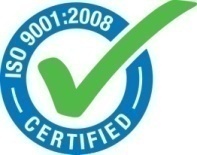 halaman 45  dari 50 halaman
INTERNAL AUDIT
SECOND PARTY
THIRD PARTY
CLIENT
PT/Perusahaan/org
PT/Perusahaan/Organisasi
PT/Perusahaan/org
Auditee
Fakultas/Departemen
Suplier
PT/Perusahaan
Auditor
PT/Perusahaan/org
PT/Perusahaan/org
Badan / 
Lembaga Sertifikasi
AUDIT MUTU
Segi  Tiga  Audit
Client/Customer/PT	: Yang meminta pelaksanaan audit dan menerima hasil    
                                           audit
Auditee	    : Yang diaudit (departemen, proses, personil)
Auditor	    : Yang melaksanakan audit
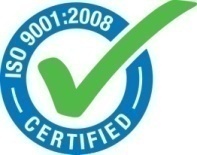 halaman 46  dari 50 halaman
PROSES SERTIFIKASI
SERTIFIKASI
Kegiatan untuk mengesahkan suatu sistem / produk / jasa secara tertulis, yang menyatakan bahwa sistem / produk / jasa tersebut sesuai dengan standar yang berlaku dan memenuhi persyaratan yang ditentukan
Sertifikasi ISO 9001 : pemberian sertifikat ISO 9001 kepada suatu organisasi
Proses sertifikasi ISO 9001 tidak berhubungan dengan organisasi ISO yang mengeluarkan standar
Sertifikat diberikan oleh lembaga/badan sertifikasi
Lembaga/Badan sertifikasi bukan bagian dari suatu pemerintahan, tetapi berupa perusahaan swasta
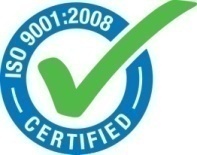 halaman 47  dari 50 halaman
PROSES SERTIFIKASI
Beberapa lembaga sertifikasi asing :
SGS	 Lloyd's Register	AJA (Anglo Japanese American) Registrars Ltd.
AFAQ, France	N.V. KEMA, Netherland
Sisir, Singapore	TUV Product Service Gmbh.
BSI, Inggris	Biro Veritas, France
JQA (Japan Quality Assurance Organization)

Lembaga sertifikasi nasional:
LMK-QSC (LMK Quality System Certification)	B4T - QSC (B4T Quality System Certification)
SRQA (Sucofindo Registrar for Quality Assurance)	BBIHP-ABIQA (Agro Base Industry Quality Assurance)
TIQA - BBT (Textile Industry Quality Assurance)	BBKKP-QSC (BBKKP Quality System Certification)
BISQA (Balai Industri Semarang Quality Assurance)	MALQA ( Mutu Agung Lestari Quality Assurance)
KEMA - RQI (PT. KEMA Registered Quality Indonesia)
BBK-QASC (BBK Quality Assurance Certification Scheme)

Pemilihan lembaga sertifikasi memperhatikan :
Ruang lingkup akreditasi lembaga tersebut (www.bsn.or.id)
Pengalaman lembaga tersebut pada bisnis perusahaan
Kualitas tim audit yang dimilikinya
Metodologi yang digunakan dalam menilai sertifikasi
Biaya yang bersangkutan dalam proses sertifikasi awal dan selanjutnya
Kegiatan administrasi yang harus dilakukan.
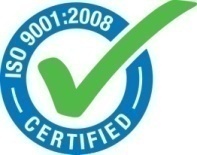 halaman 48  dari 50 halaman
Sertifikat
PROSES SERTIFIKASI
PROSES SERTIFIKASI
Aktivitas lembaga sertifikasi
Aktivitas perguruan tinggi
Memilih badan sertifikasi
Mengirim form aplikasi,manual sistem mutu, prosedur
Review kelayakan/ kecukupan dokumentasi
Permintaan tindakan perbaikan
Audit lapangan
Melakukan perbaikan
Rekomendasi
Mengeluarkan sertifikat
Surveillance (setiap enam atau dua belas bulan)
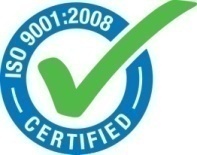 halaman 49  dari 50 halaman
PROSES SERTIFIKASI
AKREDITASI
Pengakuan formal terhadap suatu lembaga / organisasi untuk melakukan kegiatan sertifikasi sesuai dengan persyaratan dan kriteria yang ditetapkan.
Akreditasi diberikan oleh Badan Akreditasi, suatu lembaga yang ditunjuk pemerintah.
Badan Akreditasi dicantumkan dalam sertifikat yang dikeluarkan oleh Badan/Lembaga Sertifikasi
Beberapa Badan Akreditasi :
KAN - Indonesia (Komite Akreditasi Nasional)
NACCB - UK
RAB - USA
RvA - Holland (Raad voor Accreditatie)
JAS-ANZ - Australia & New Zealand
DAR - Germany
Sincert - Italy
SAS - Switzerland
SCC - Canada
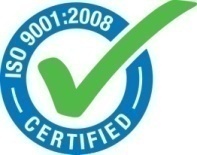 halaman 50  dari 50 halaman
Tahap 1
         Pemahaman/
    Pelatihan.
Tahap 2
      Penyusunan
     PM, PR, IK
Tahap 3
      Pelatihan
AI, AD, dll.
Tahap 5
    Verifikasi
          Dokumen
Tahap 4
           Audit Intrnl &
      Man, Rev.
1 mg
*)
8-12 mg
*)
6-8 mg
*)
2 mg
*)
4-6 mg
*)
TAHAPAN IMPLEMENTASI SISTEM MANAJEMEN
[3]
[4]
[2]
[1]
Audit by Conslt
    (4 md)
Sertifikasi
  (4 md)
Sosialisasi
   (2 md)
Dokumentasi
(40-60 md)
*) Waktu tidak baku, tergantung kondisi masing-masing unit & jenis Sistem Manajemennya
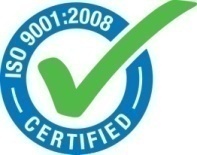 halaman 51  dari 50 halaman
SMM ISO 9001 & SML ISO 14001
KESIMPULAN
ISO 9001 : 2008 merupakan landasan yang kokoh untuk sistem manajemen mutu,
	karena :
    a. didukung oleh pendokumentasian sistem manajemen yang menyeluruh
    b. terpelihara konsistensinya melalui pelaksanaan internal audit dan tinjauan 
        manajemen.
2. Berhasil tidaknya program implementasi ISO 9001 : 2008 sangat tergantung dari :
    a. peranan dan komitmen manajemen puncak untuk melaksanakannya
    b. keberhasilan manajemen untuk melibatkan seluruh jajaran dosen/mhs/karyawan guna ikut
	berpartisipasi dalam penerapan ISO 9001 : 2008
3. Implementasi ISO 9001 : 2008 menjadi wajib hanya bila diminta/disyaratkan
    oleh pelanggan/stake holder.
    Namun demikian, keberhasilan memperoleh sertifikat ISO 9001 : 2008 akan menambah
    daya saing di pasar internasional dan meningkatkan image PT/perusahaan
    yang menjamin mutu jasa/produk.
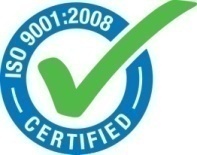 halaman 52  dari 50 halaman
SMM ISO 9001 & SML ISO 14001
KESIMPULAN
ISO 9001 : 2008 merupakan landasan yang kokoh untuk sistem manajemen mutu,
	karena :
    a. didukung oleh pendokumentasian sistem manajemen yang menyeluruh
    b. terpelihara konsistensinya melalui pelaksanaan internal audit dan tinjauan 
        manajemen.
2. Berhasil tidaknya program implementasi ISO 9001 : 2008 sangat tergantung dari :
    a. peranan dan komitmen manajemen puncak untuk melaksanakannya
    b. keberhasilan manajemen untuk melibatkan seluruh jajaran dosen & karyawan guna ikut
	berpartisipasi dalam penerapan ISO 9001 : 2008
3. Implementasi ISO 9001 : 2008 menjadi wajib hanya bila diminta/disyaratkan
    oleh pelanggan/mahasiswa/stake holder.
    Namun demikian, keberhasilan memperoleh sertifikat ISO 9001 : 2008 akan menambah
    daya saing di pasar internasional dan meningkatkan image perguruan tinggi/ perusahaan
    yang menjamin mutu jasa/ produk.
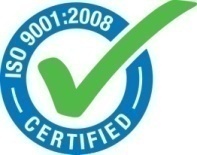 halaman 53  dari 50 halaman
Terima Kasih
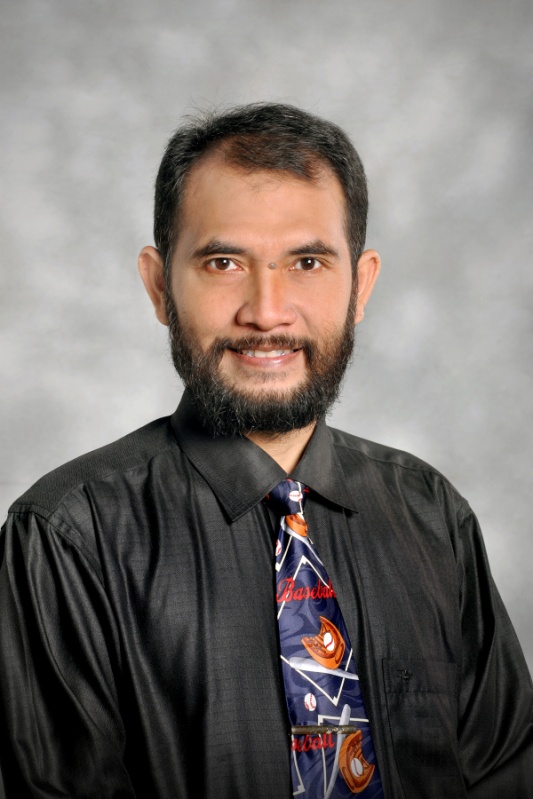 Disampaikan Oleh : M Budi Djatmiko
Email : layanandjatmiko@yahoo.com
HP: 081-6420-6520
M Budi Djatmiko
54
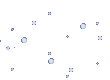 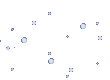 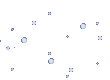 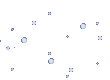 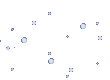 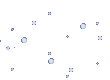 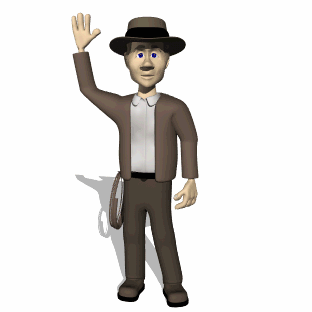 THANK YOU !
M BUDI DJATMIKO
081-6420-6520
layanandjatmiko@yahoo.com